Winter kommt!
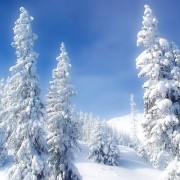 Es war eine Mutter
Es war eine Mutter, 
die hatte vier Kinder,
den Frühling, den Sommer, 
den Herbst und den Winter.
Der Frühling bringt Blumen, 
der Sommer den Klee.
Der Herbst bringt die Trauben, 
der Winter den Schnee.
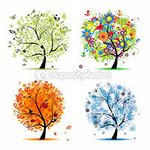 Reime
A, a, a, der Winter, der ist  …  
                                                                 da.
E, e, e, überall liegt  … 
                                                                Schnee.
I, i, i, wir rodeln wie noch  …
                                                                nie.
O, o, o, wie sind wir Kinder  …
                                                                froh.
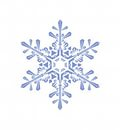 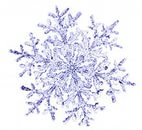 froh         nie         da        Schnee
Gedichte
Du liebe Zeit, 
es schneit, es schneit!
Die Flocken fliegen 
und bleiben liegen. 
Ich bitte sehr, 
noch mehr, noch mehr!
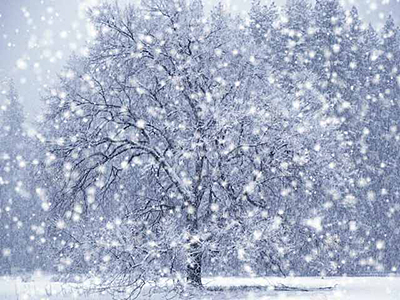 Fragen  stellen
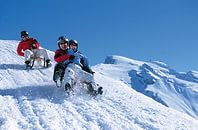 Laufen die Kinder Ski?
Machen sie eine Schneeballschlacht?
Rodeln die Kinder gern?
Bauen sie einen Schneemann?
Laufen die Kinder Schlittschuh?
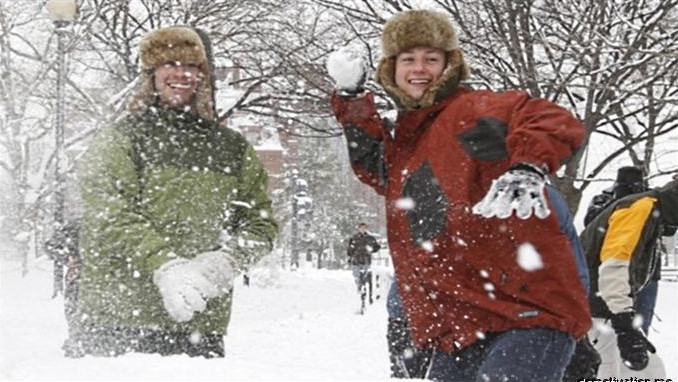 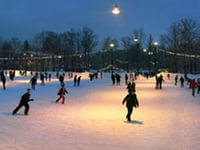 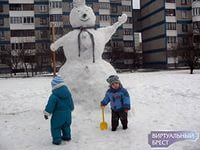 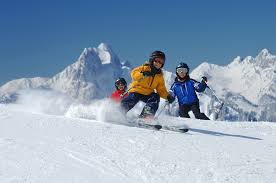 Weihnachtssymbole
der Adventskalender
der Adventskranz
der Nussknacker
der Stern 
der Stiefel   
die Weihnachtspyramiede
der Tannenbaum
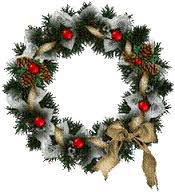 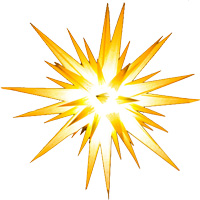 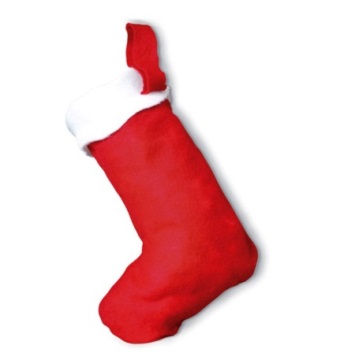 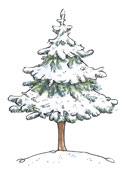 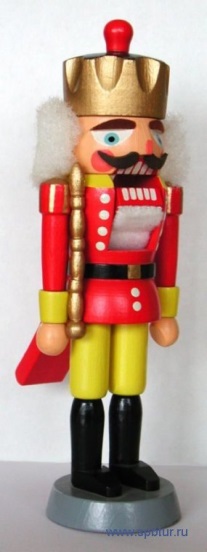 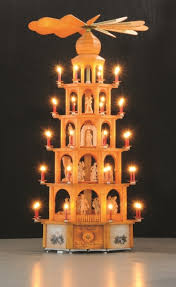 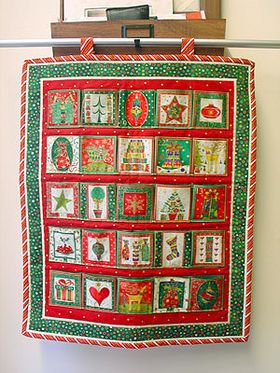 Rätsel
Welcher Baum hat keine Blätter?
                                                                 (Der Tannenbaum)
Welche Nadeln taugen nicht zum Nähen?   
                                                                (Die Tannennadeln)
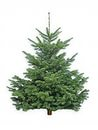 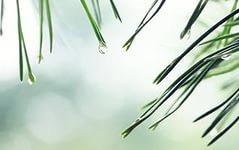 Rätsel
Welcher Mann hat Angst vor der Sonne?
                                                                                     (der Schneemann)
Wann kann man das Wasser im Sieb tragen?
                                                                       (im Winter)
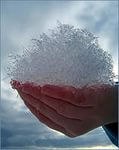 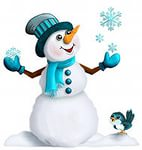 Zungenbrecher
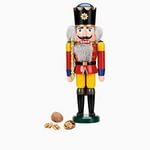 Kleine Nussknacker knacken knackig. 
                                Knackiger knacken große Nussknacker.

Mondschein schien schon schön, 
    schön schien schon Mondschein.


                                      Vor Weihnachten wirbeln wunderschöne 
                                          weiße Schneeflocken wie weiche  Watte.
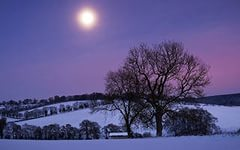 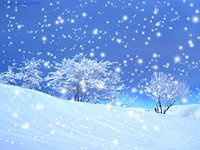